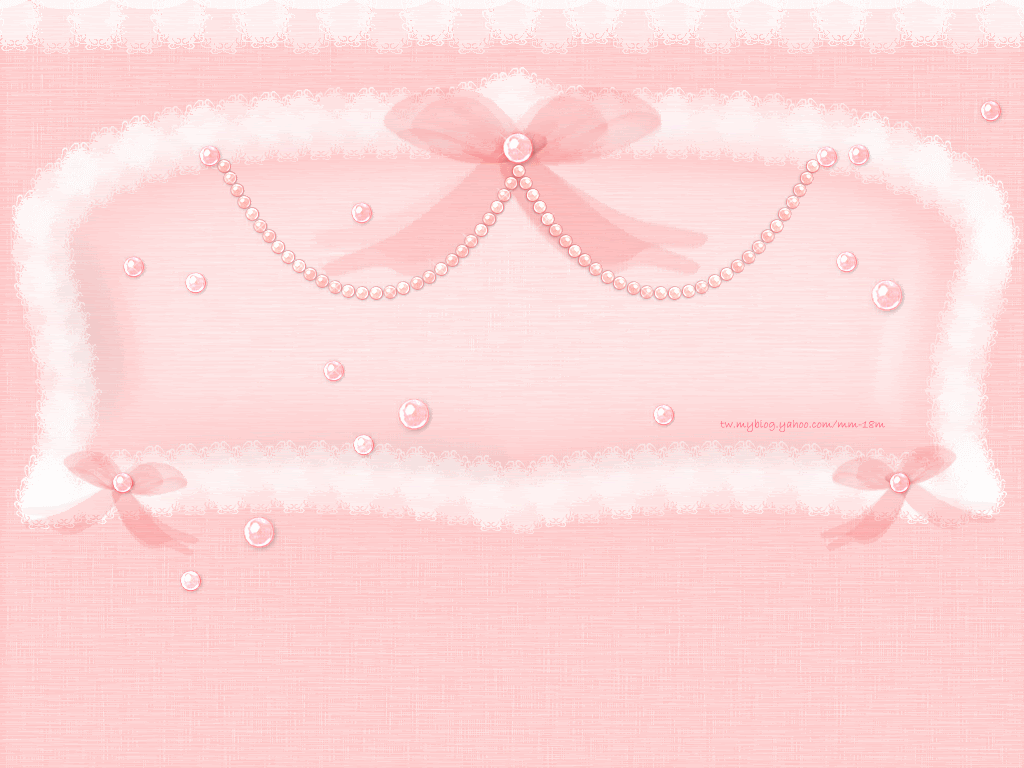 TRƯỜNG TIỂU HỌC VĨNH HÒA B
Môn : Toán
Bài: Luyện tập
Lớp: Phụ đạo
Gv:Trương Thị Ngọc Dung
Thứ năm ngày 11 tháng 10 năm 2018Toán
Kiểm tra bài cũ
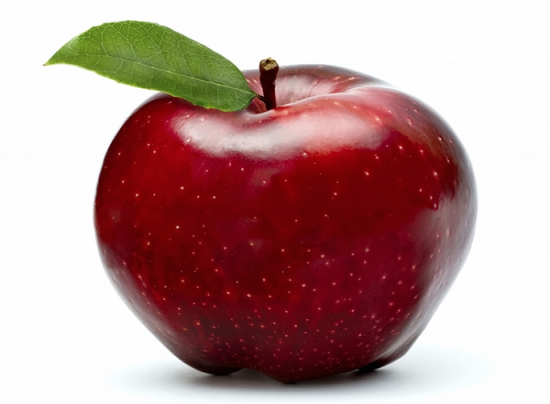 2 + 3 =  5
Thứ năm ngày 11 tháng 10 năm 2018Toán
Kiểm tra bài cũ
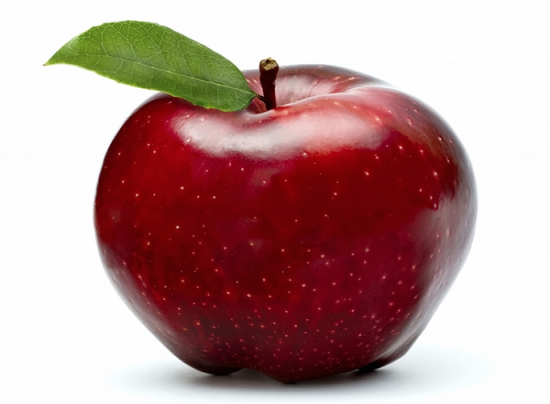 3 + 2 =  5
Thứ năm ngày 11 tháng 10 năm 2018Toán
Kiểm tra bài cũ
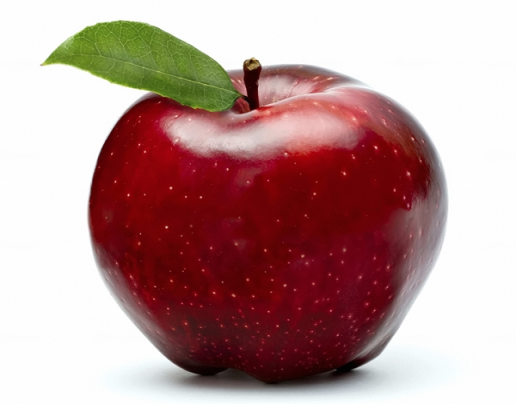 1 + 4 =  5
Thứ năm ngày 11 tháng 10 năm 2018Toán
Luyện tập
1.            ?
Số
1+1 =               1+2 =				 
2+3 =               2+2 =
3+2=		       4+1 =
Thứ năm ngày 11 tháng 10 năm 2018Toán
Luyện tập
1.            ?
Số
4+1=
2+1=
3+2=
1+2=
2+2=
1+1=
5
3
5
3
4
2
Thứ năm ngày 11 tháng 10 năm 2018Toán
Luyện tập
1.            ?
Số
1+1 =               1+2 =				 
2+3 =               2+2 =
3+2=		       4+1 =
2
3
5
4
5
5
Thứ năm ngày 11 tháng 10 năm 2018Toán
Luyện tập
2. Tính
3
4
2
1
+
+
+
+
2
1
2
3
5
5
4
4
Thứ năm ngày 11 tháng 10 năm 2018Toán
Luyện tập
>
<
=
4.
=
<
5 ....  3 + 2
4 ....  3 + 2
5
5
>
=
5 ....  3 + 1
4 ....  3 + 1
4
4
Thứ năm ngày 11 tháng 10 năm 2018Toán
Luyện tập
5. Viết phép tính thích hợp:
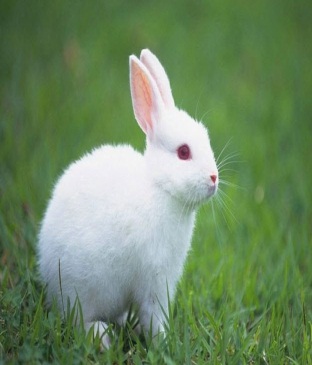 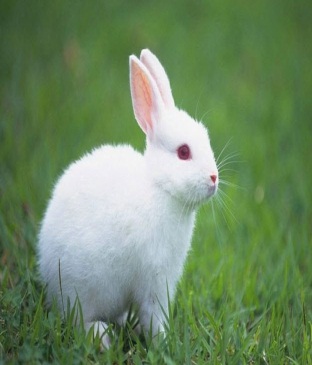 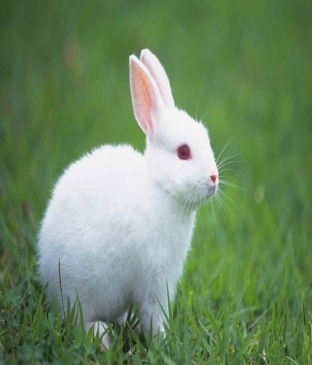 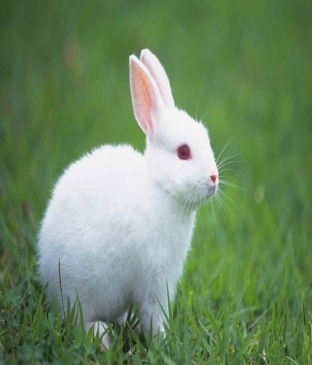 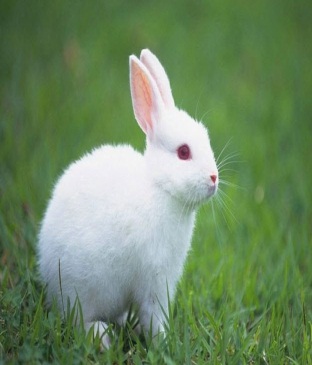 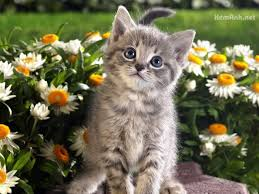 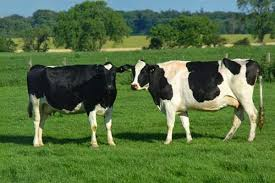 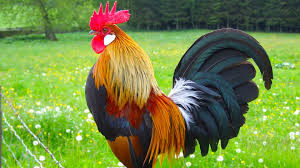 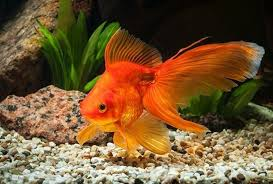 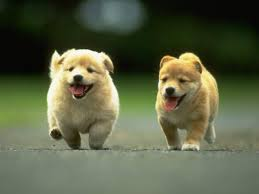 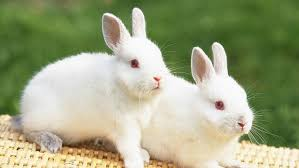 1 + 4 =
5
1 + 1 =
2
1 + 2=
3
1 + 3 =
4
3 + 2=
5
4 + 1=
5
2 + 1 =
3
Thứ năm ngày 11 tháng 10 năm 2018Toán
Luyện tập